Gender-based violence: Recognise it, condemn it and stop it!
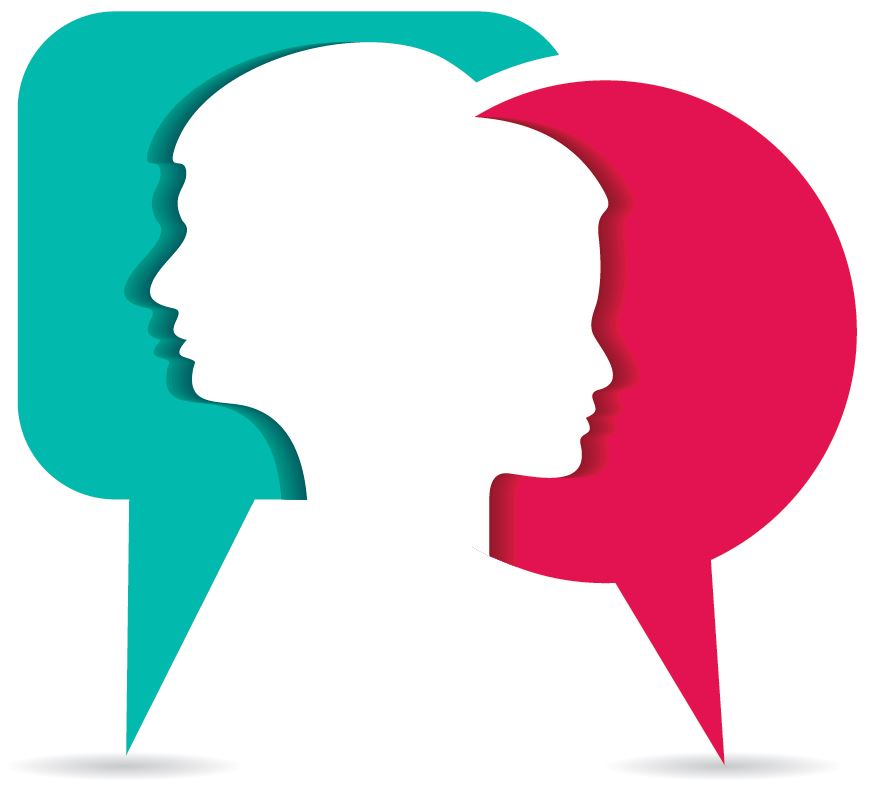 1.1. Definition of gender-based violence
Gender-based violence is a general term that encompasses any discrimination or harmful behaviour directed at a person because of her or his (real or perceived) social gender or sexual orientation.
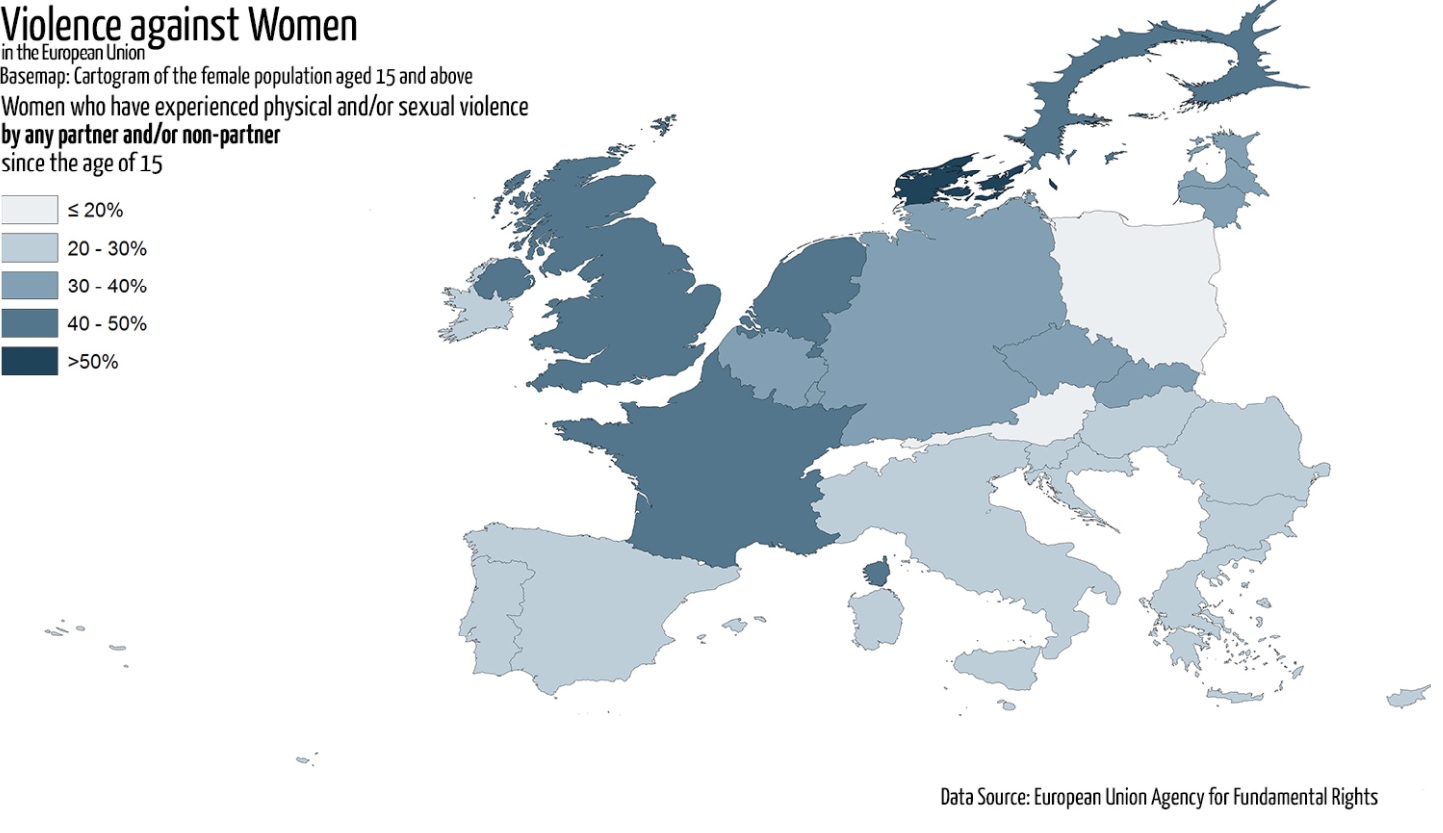 Gender-based violence: recognise it, condemn it and stop it!
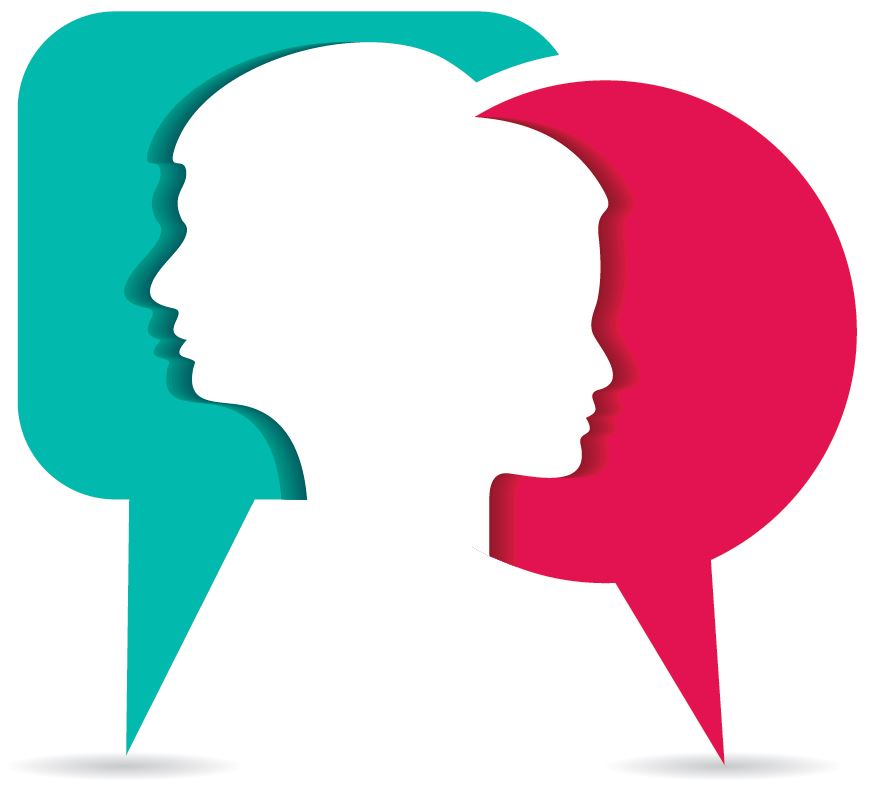 1.1. Definition of gender-based violence
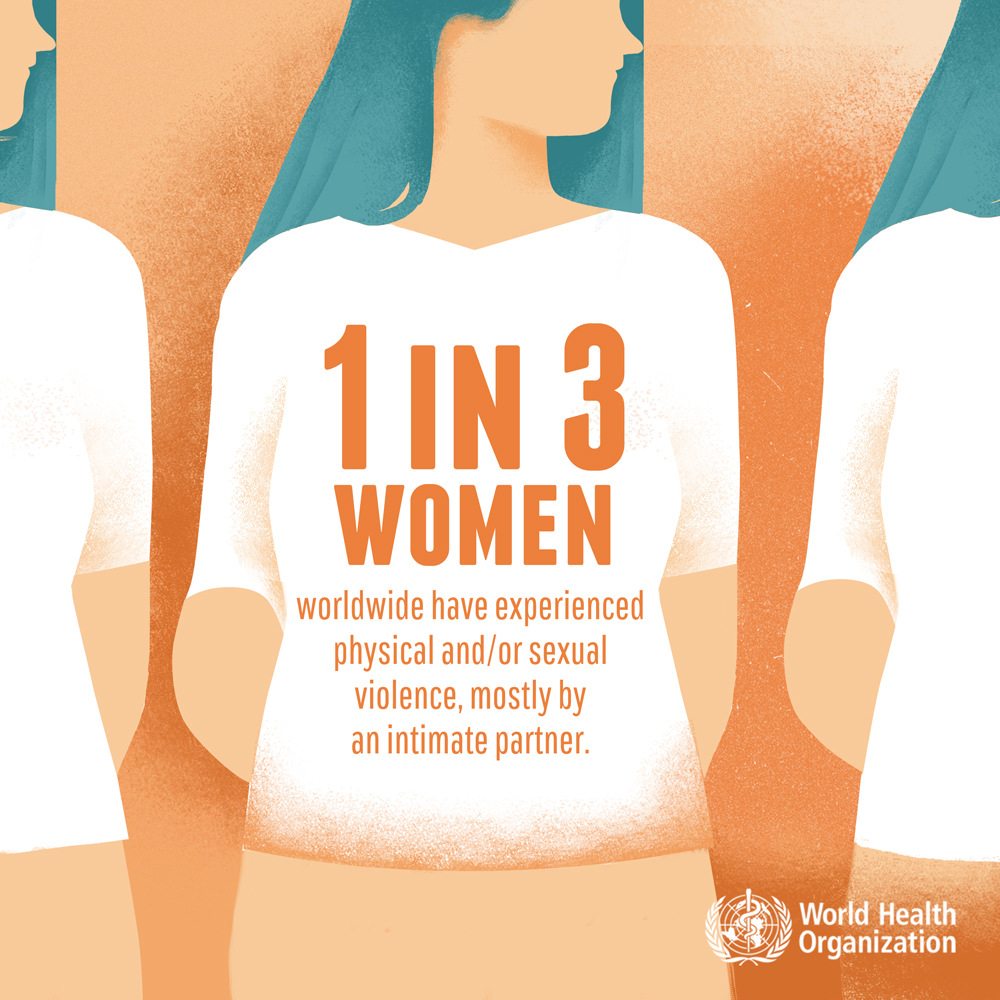 Gender-based violence: recognise it, condemn it and stop it!
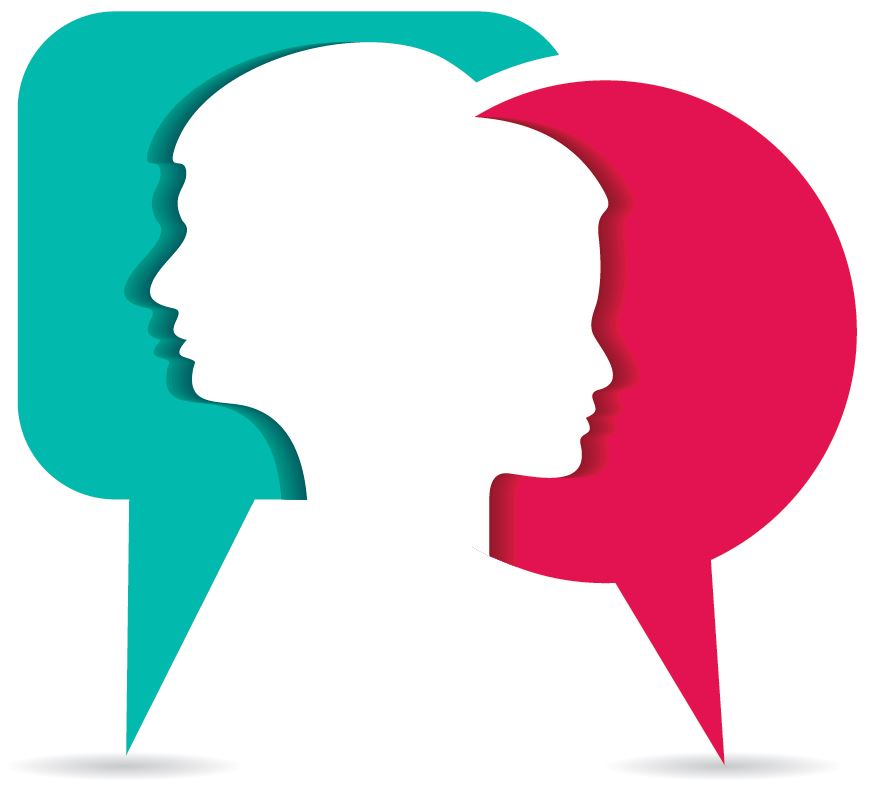 1.1. Definition of gender-based violence
Gender-based violence: recognise it, condemn it and stop it!
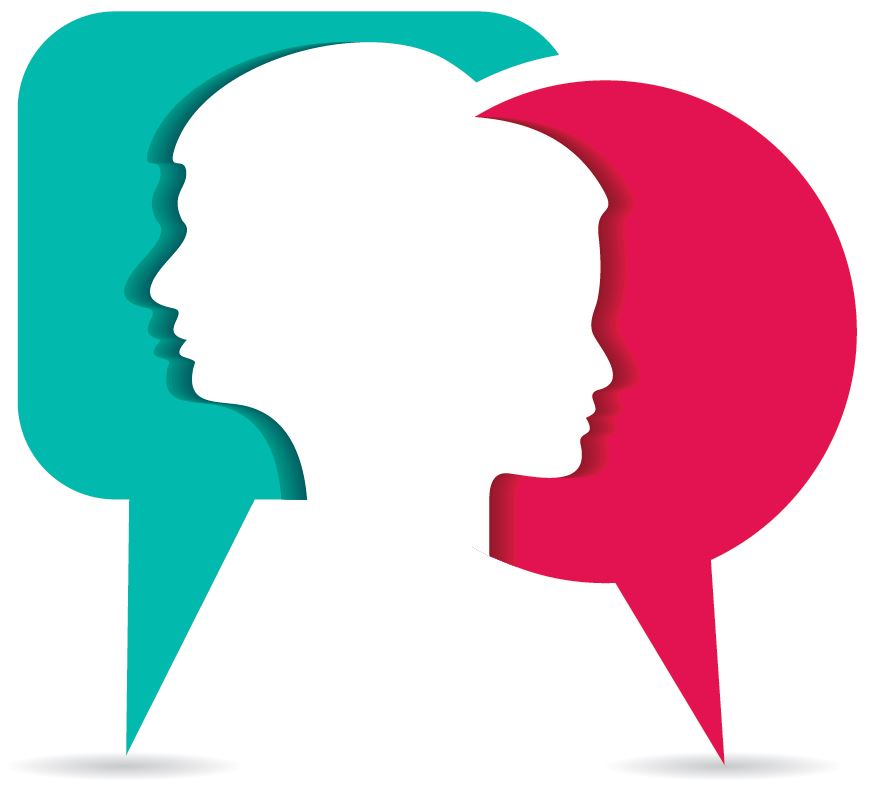 1.2. What do we mean when by "biological sex", “gender” and "gender norms"?
Gender-based violence: recognise it, condemn it and stop it!
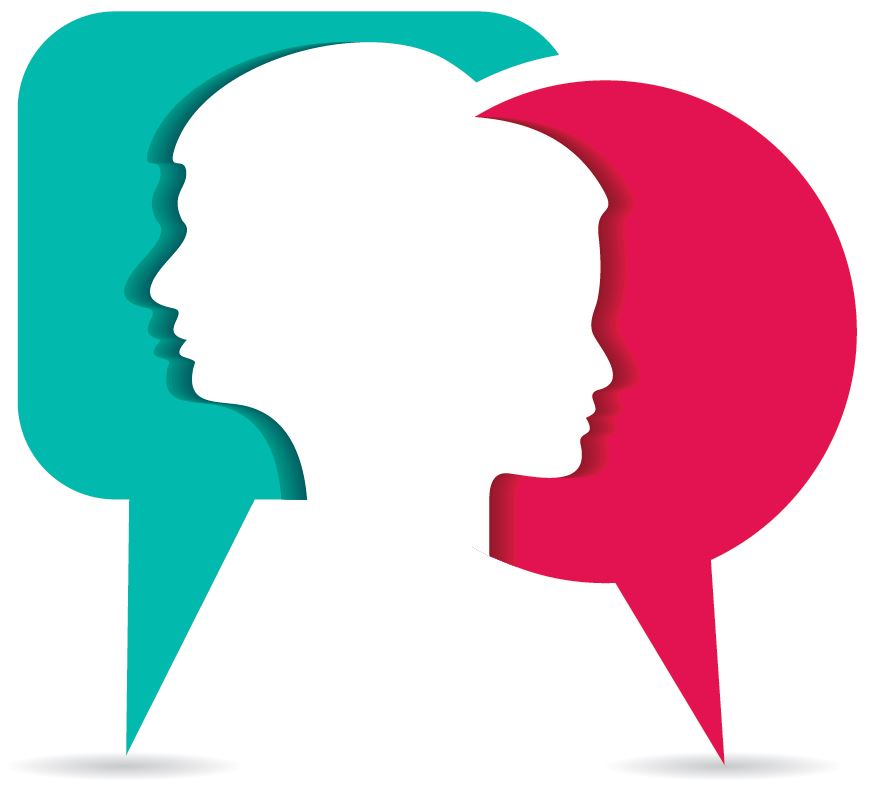 1.2. What do we mean when by "biological sex", “gender“ and "gender norms"?
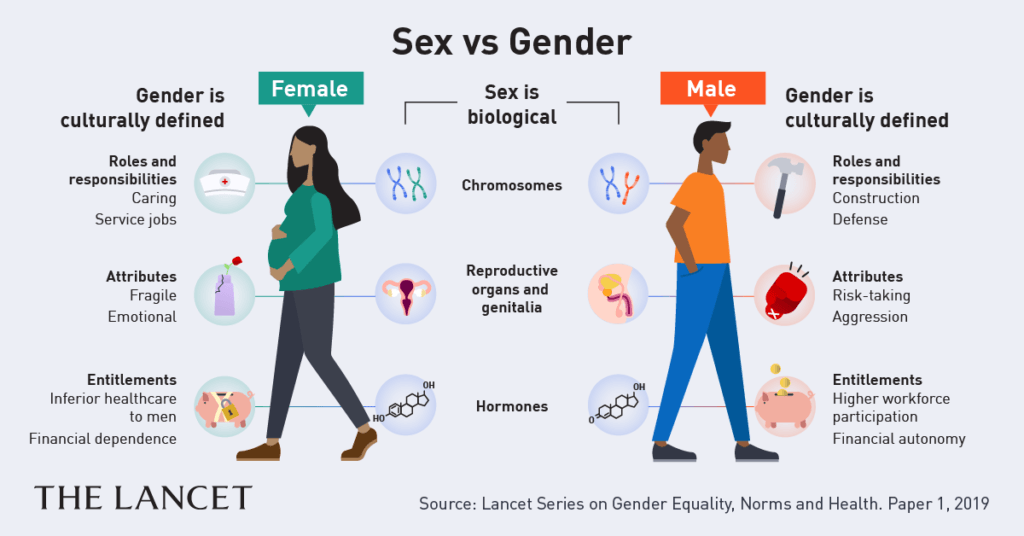 Gender-based violence: recognise it, condemn it and stop it!
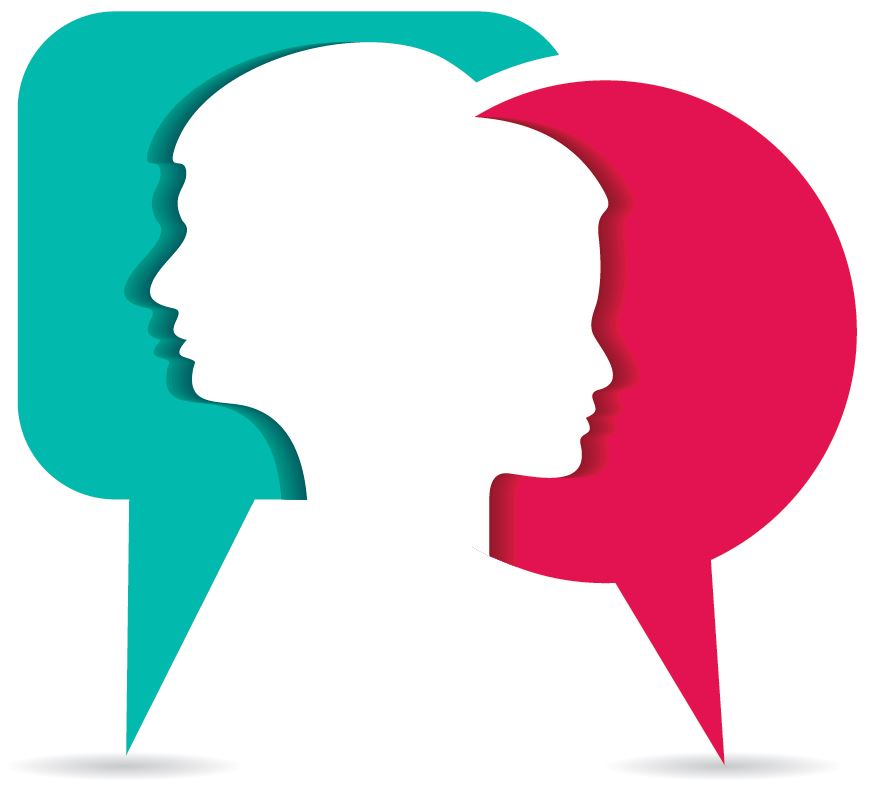 1.3. Gender-based violence and "gender norms": interactional relationship
Gender-based violence: recognise it, condemn it and stop it!
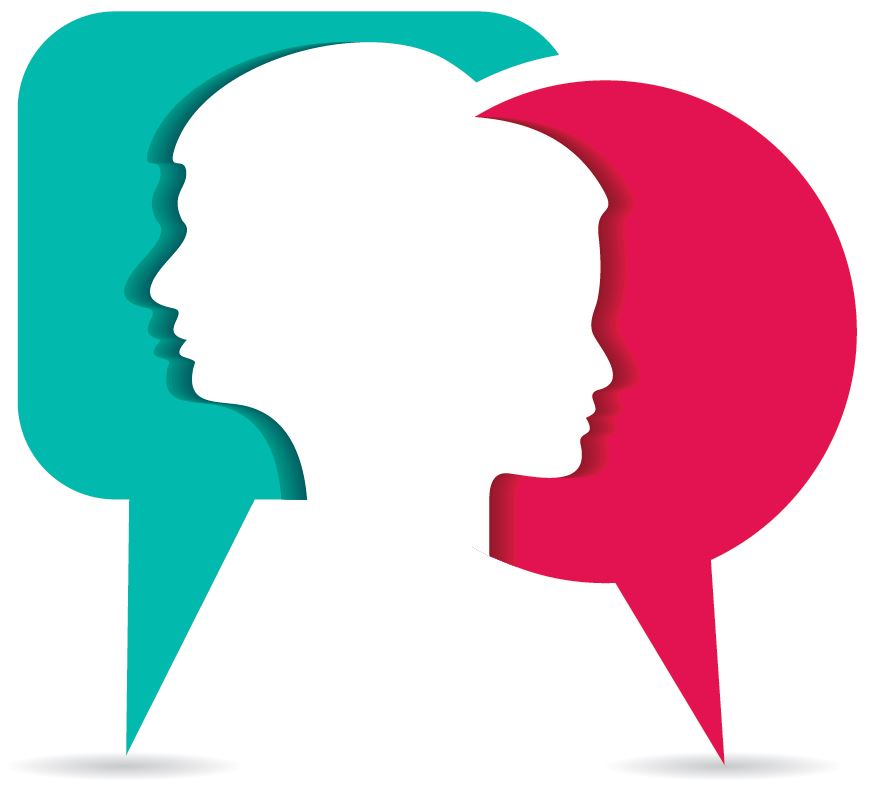 1.4. Types of gender-based violence
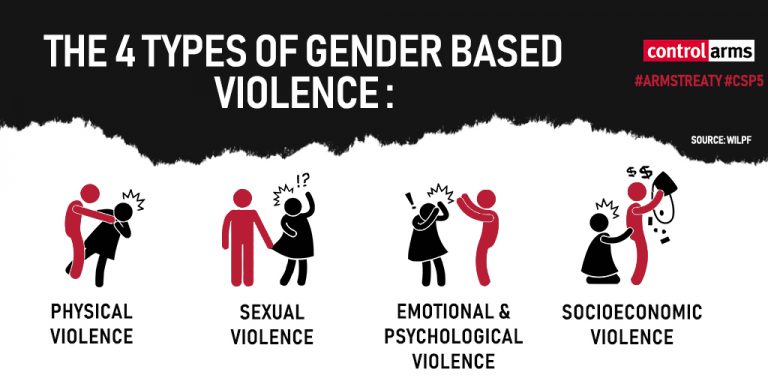 Gender-based violence: recognise it, condemn it and stop it!
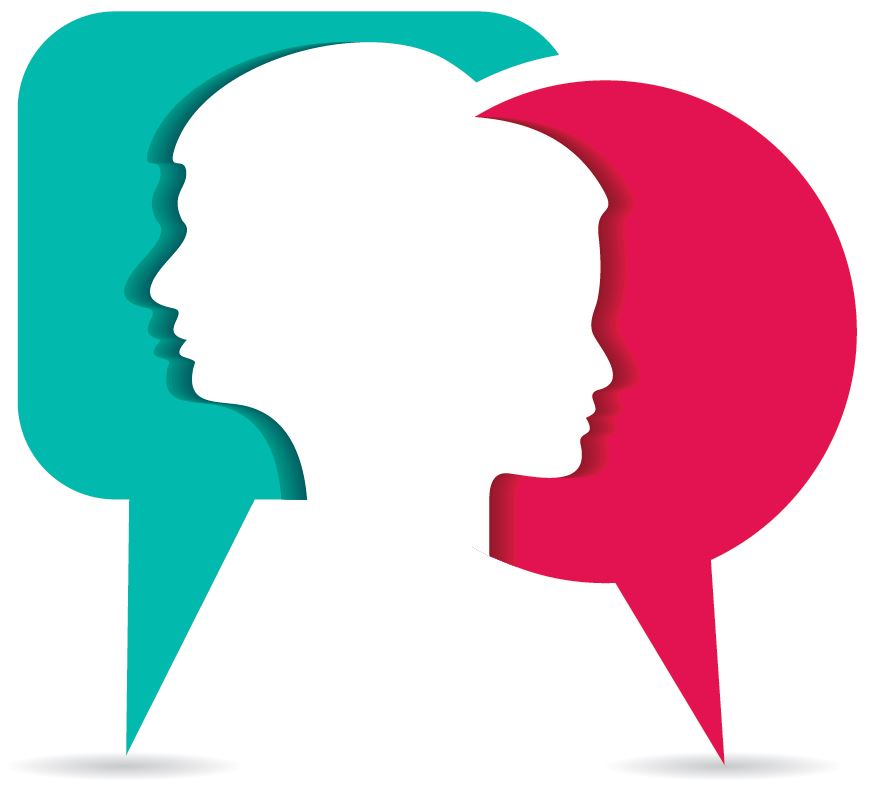 1.4. Types of gender-based violence
Gender-based violence: recognise it, condemn it and stop it!
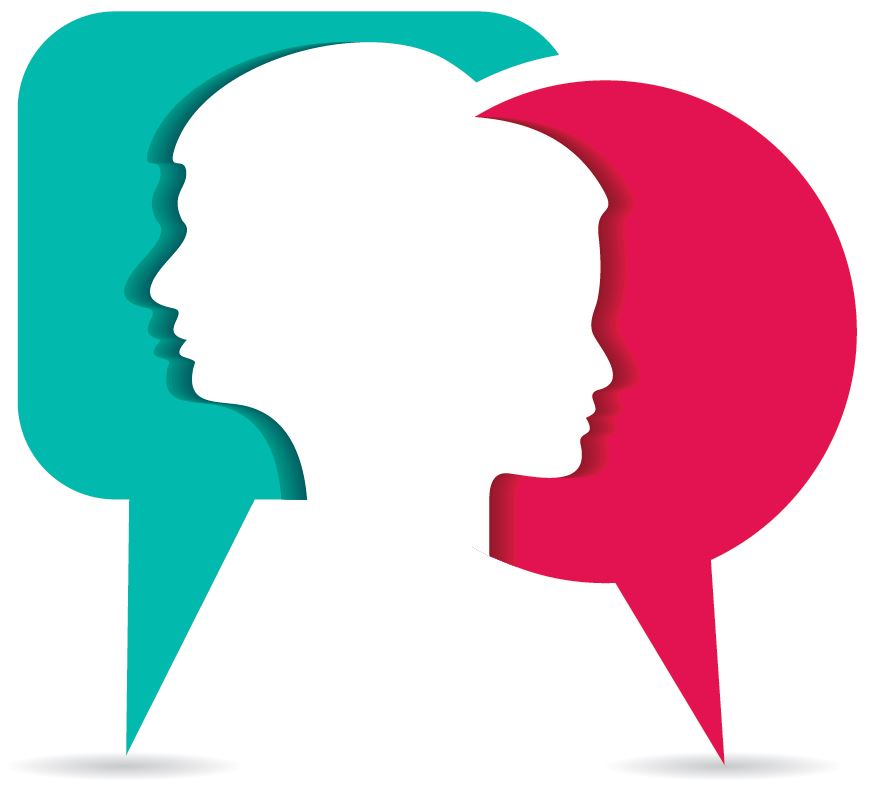 1.4. Types of gender-based violence
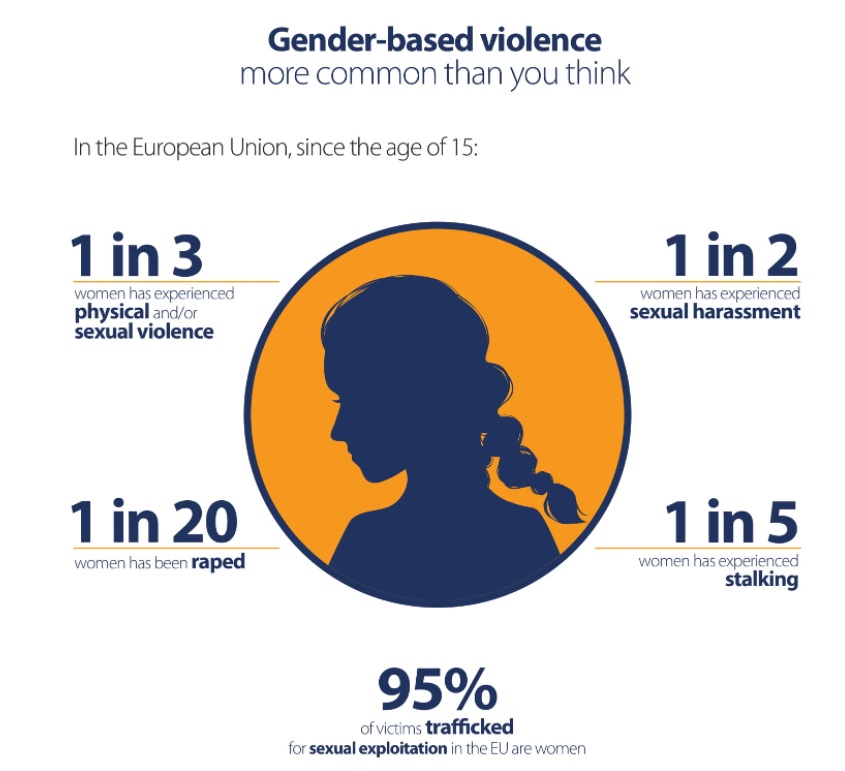 Gender-based violence: recognise it, condemn it and stop it!
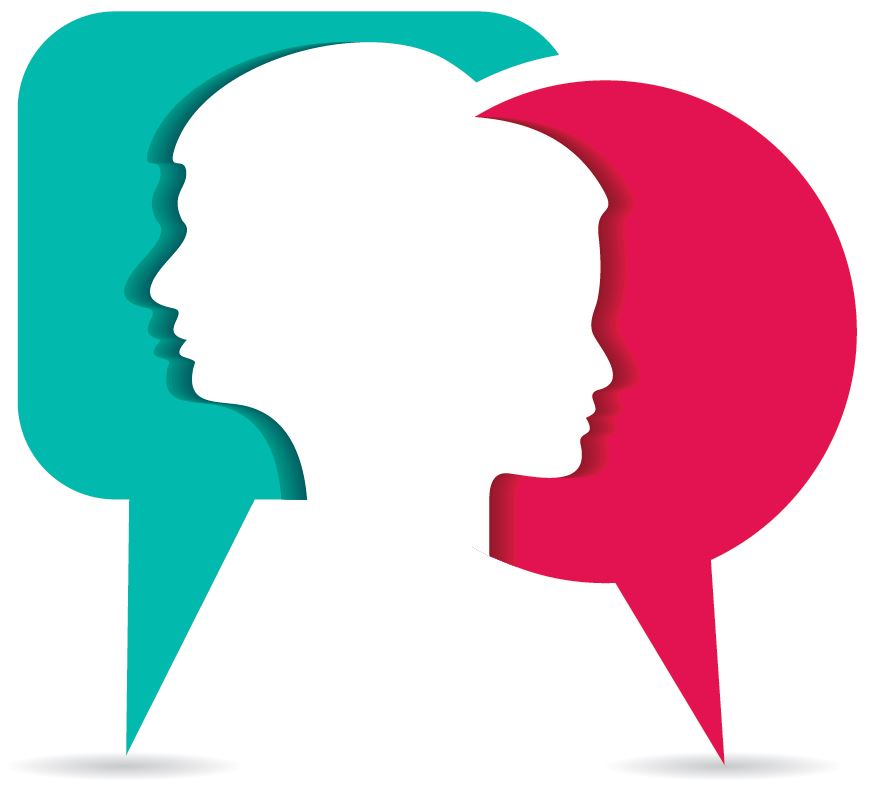 1.5. Characteristics of an abusive relationship
Gender-based violence: recognise it, condemn it and stop it!
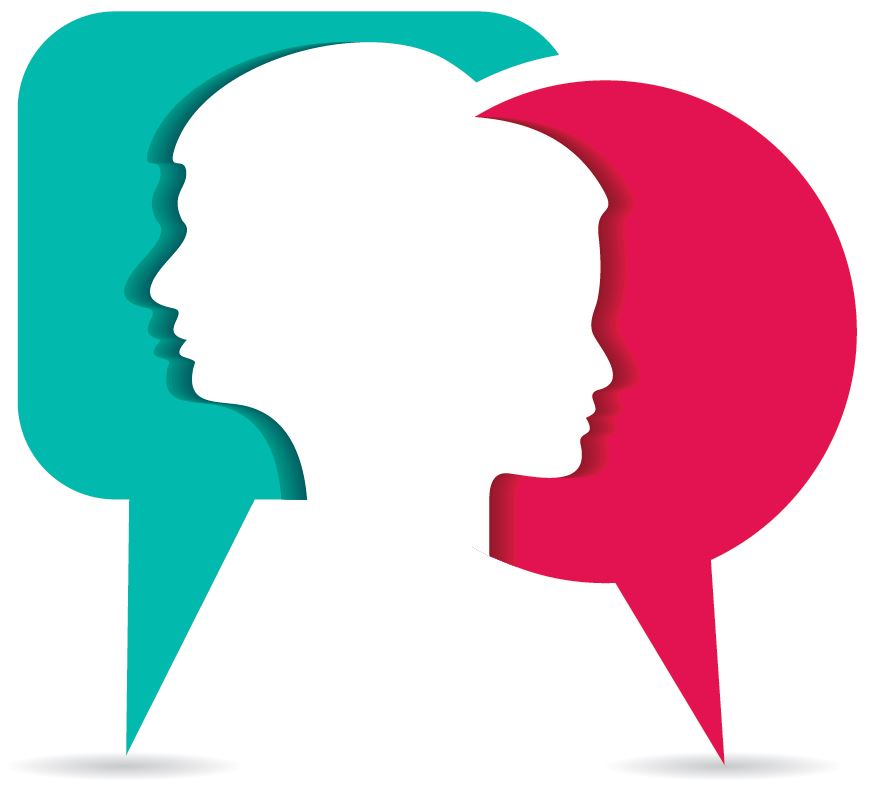 1.6. Characteristics of a healthy relationship
Gender-based violence: recognise it, condemn it and stop it!
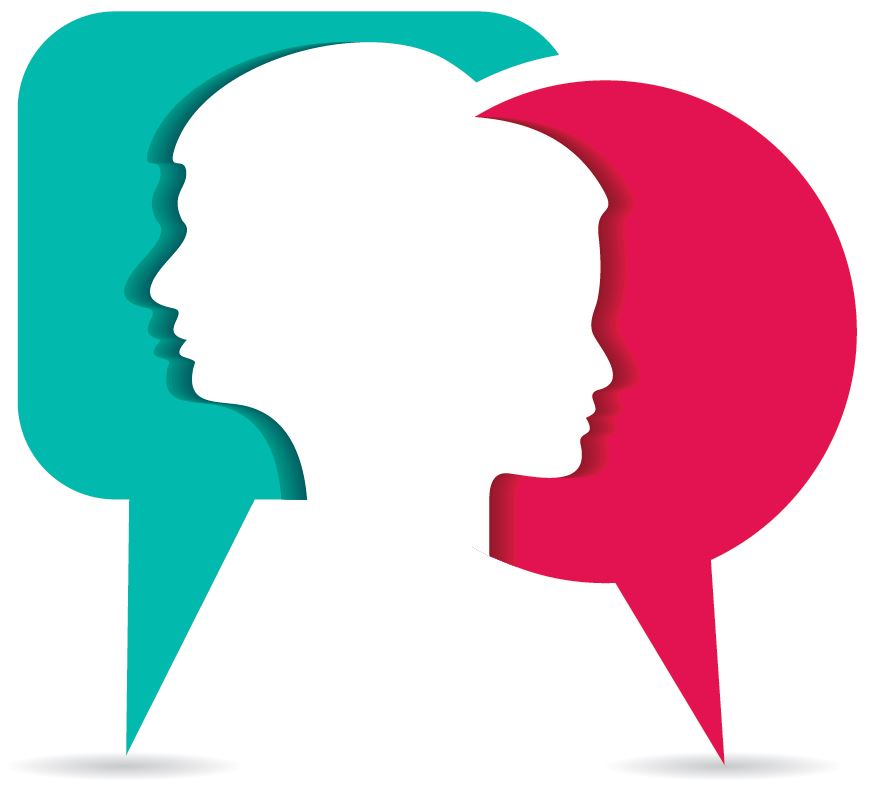 1.6.1. Comparison of the characteristics of healthy and abusive relationships
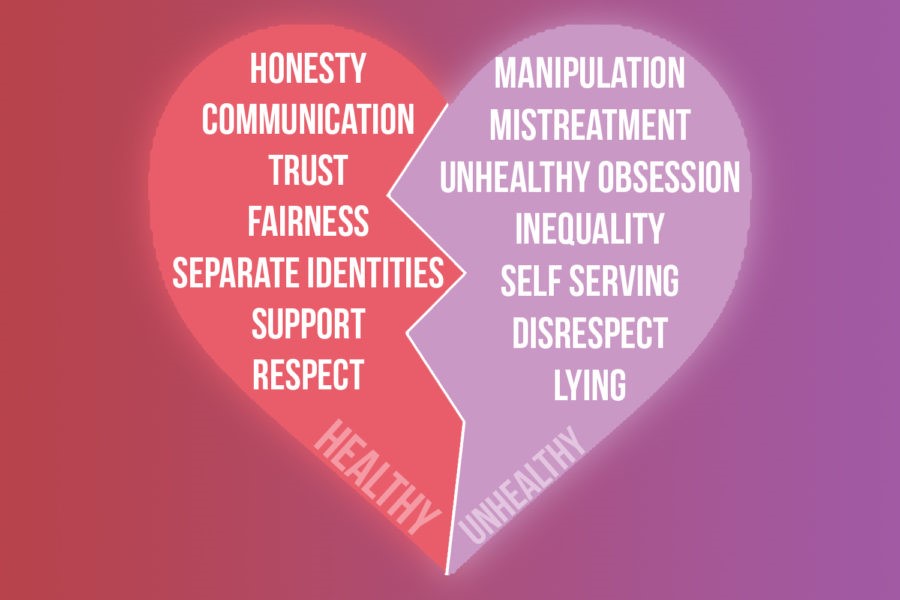 Gender-based violence: recognise it, condemn it and stop it!
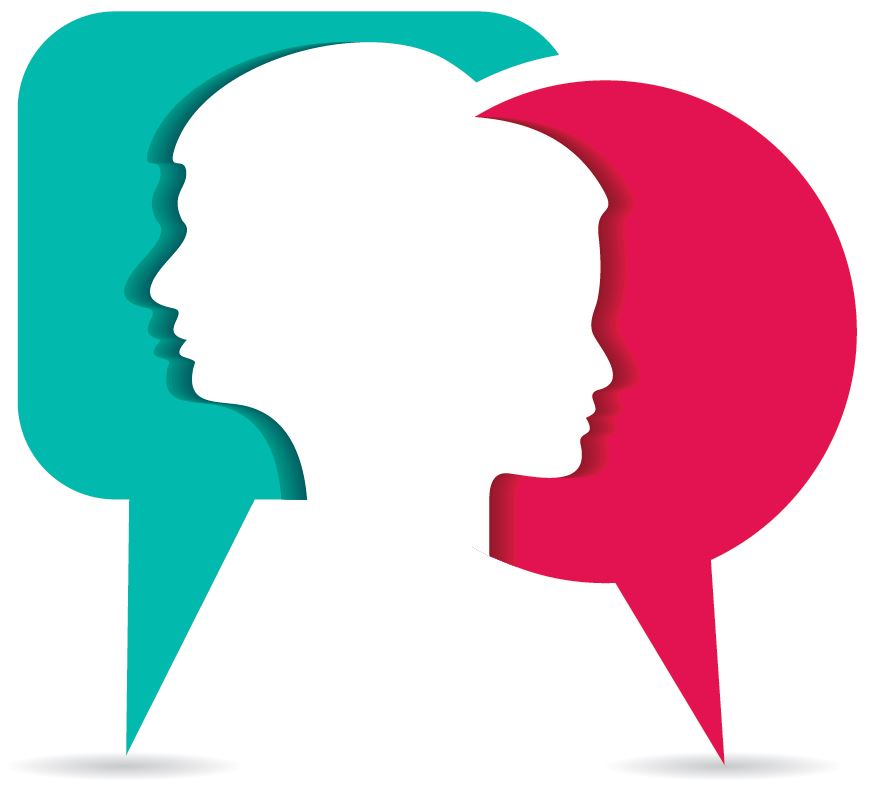 1.7. Consequences of gender-based violence
Gender-based violence: recognise it, condemn it and stop it!
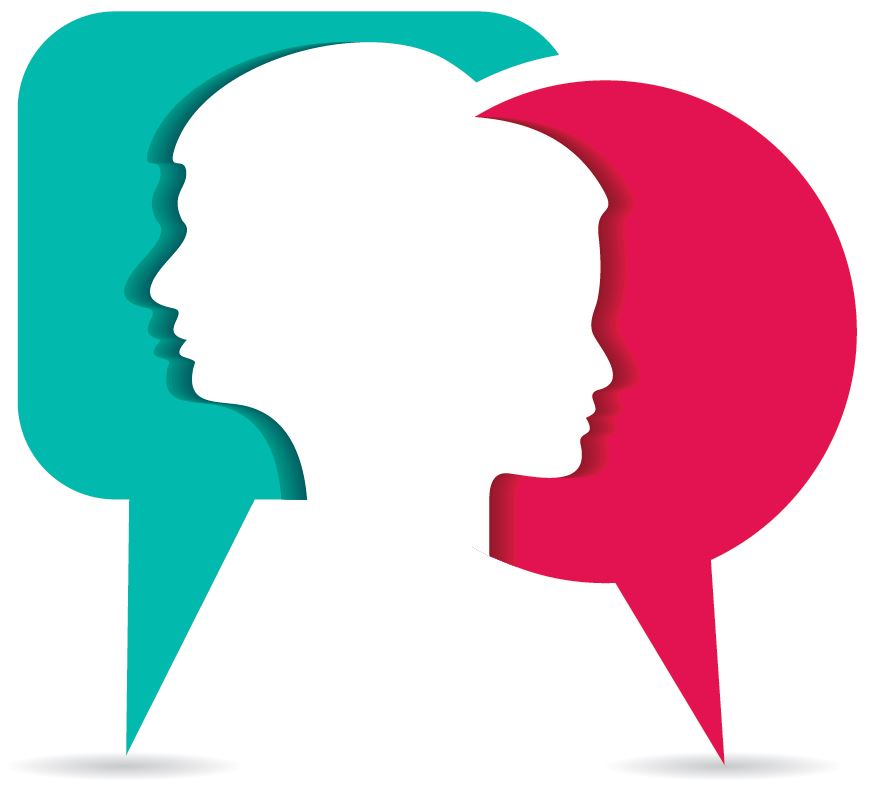 1.7. Consequences of gender-based violence
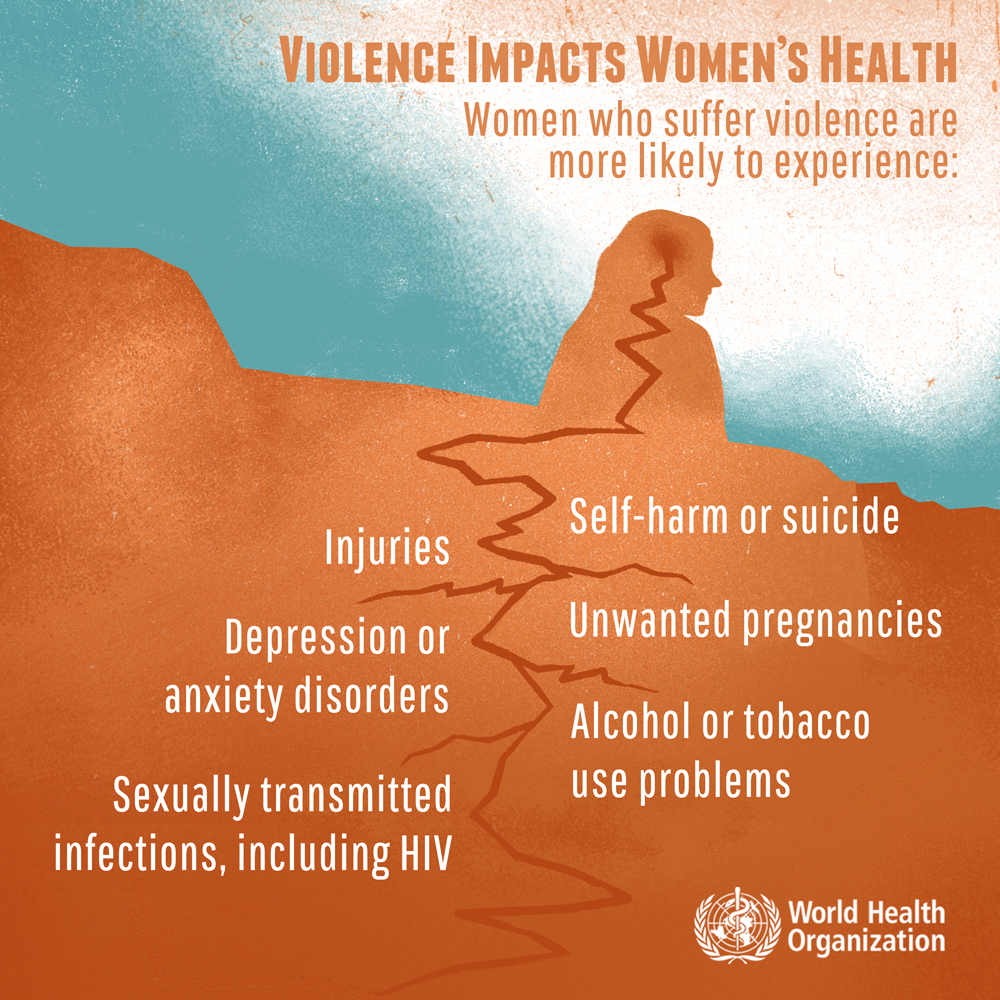 Gender-based violence: recognise it, condemn it and stop it!
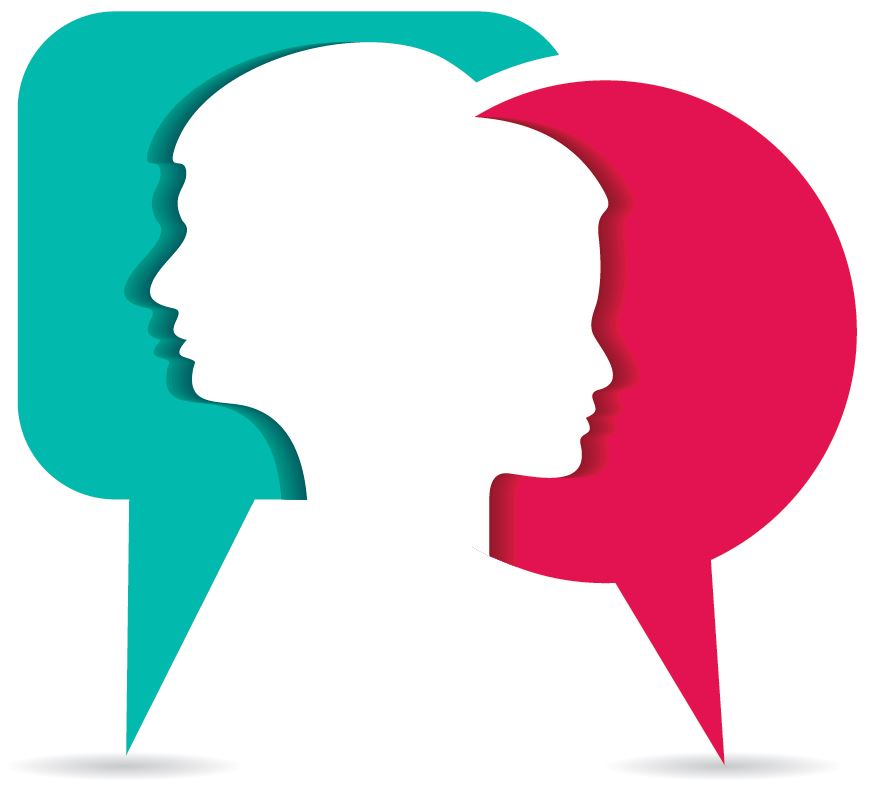 1.8. What you should do……
Gender-based violence: recognise it, condemn it and stop it!
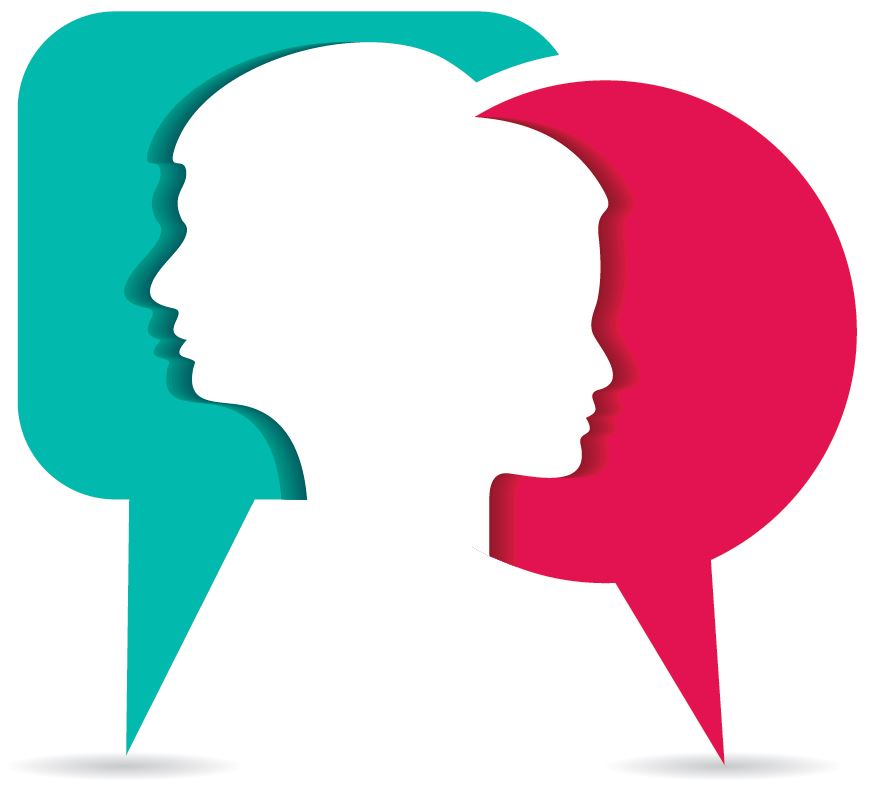 1.8. What you should do……
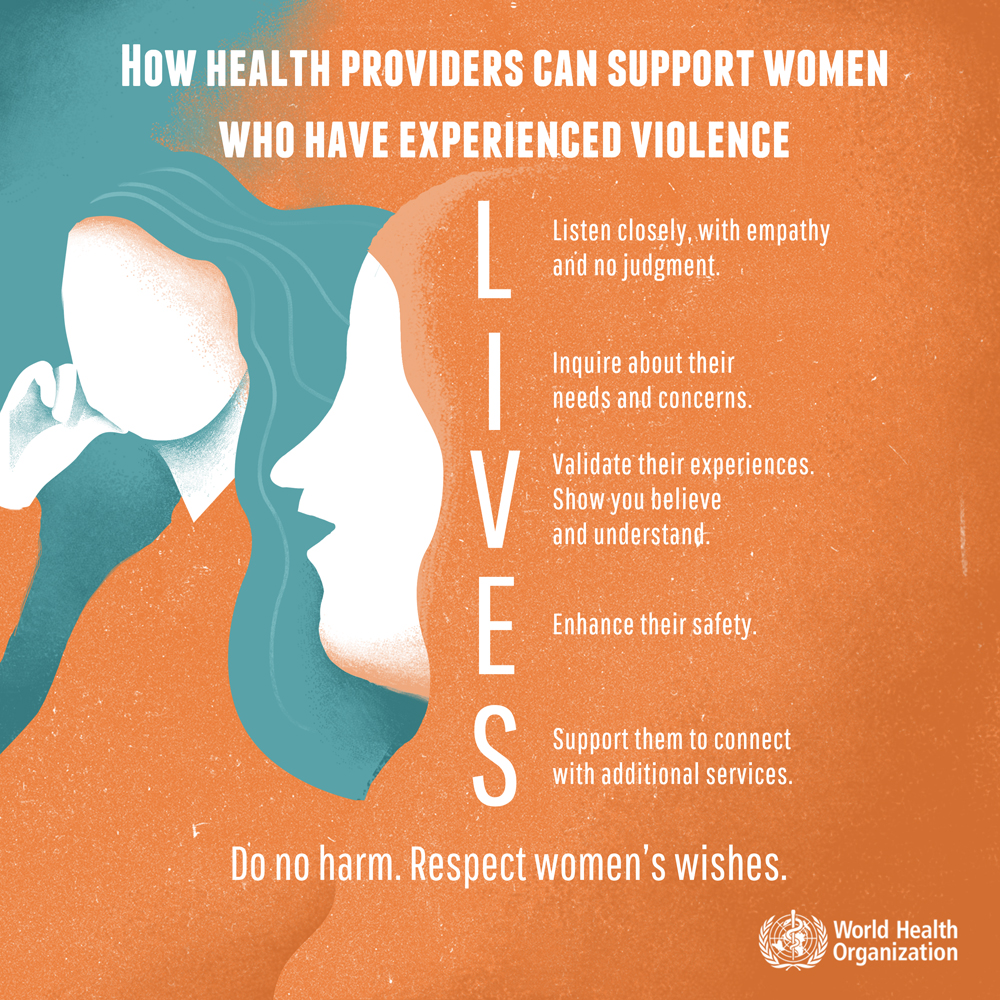 Gender-based violence: recognise it, condemn it and stop it!
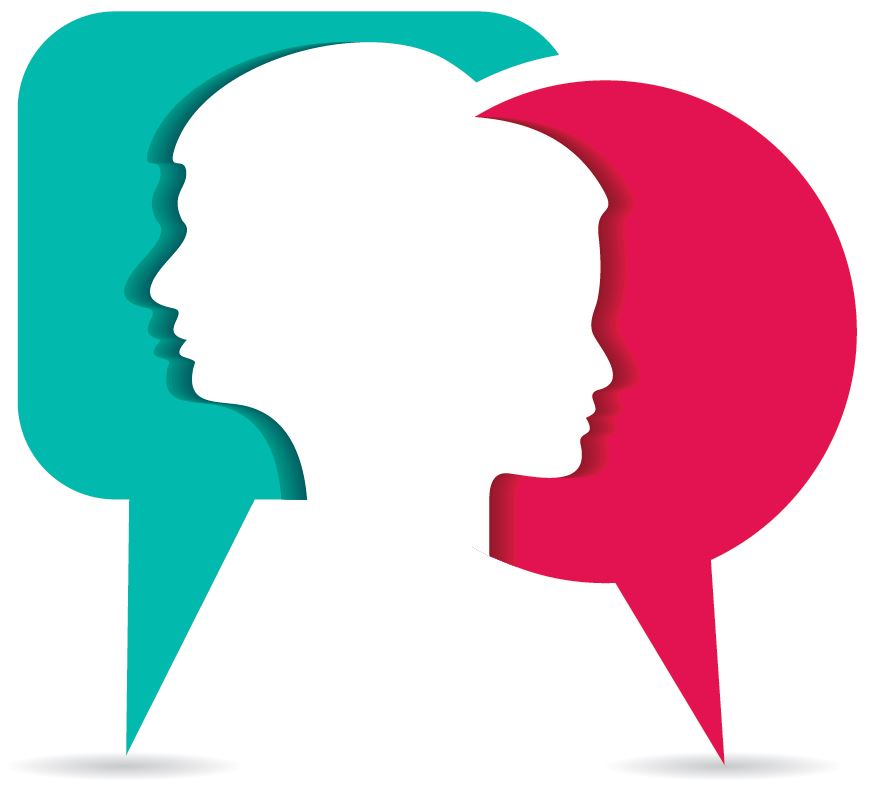 1.8. What you should do……
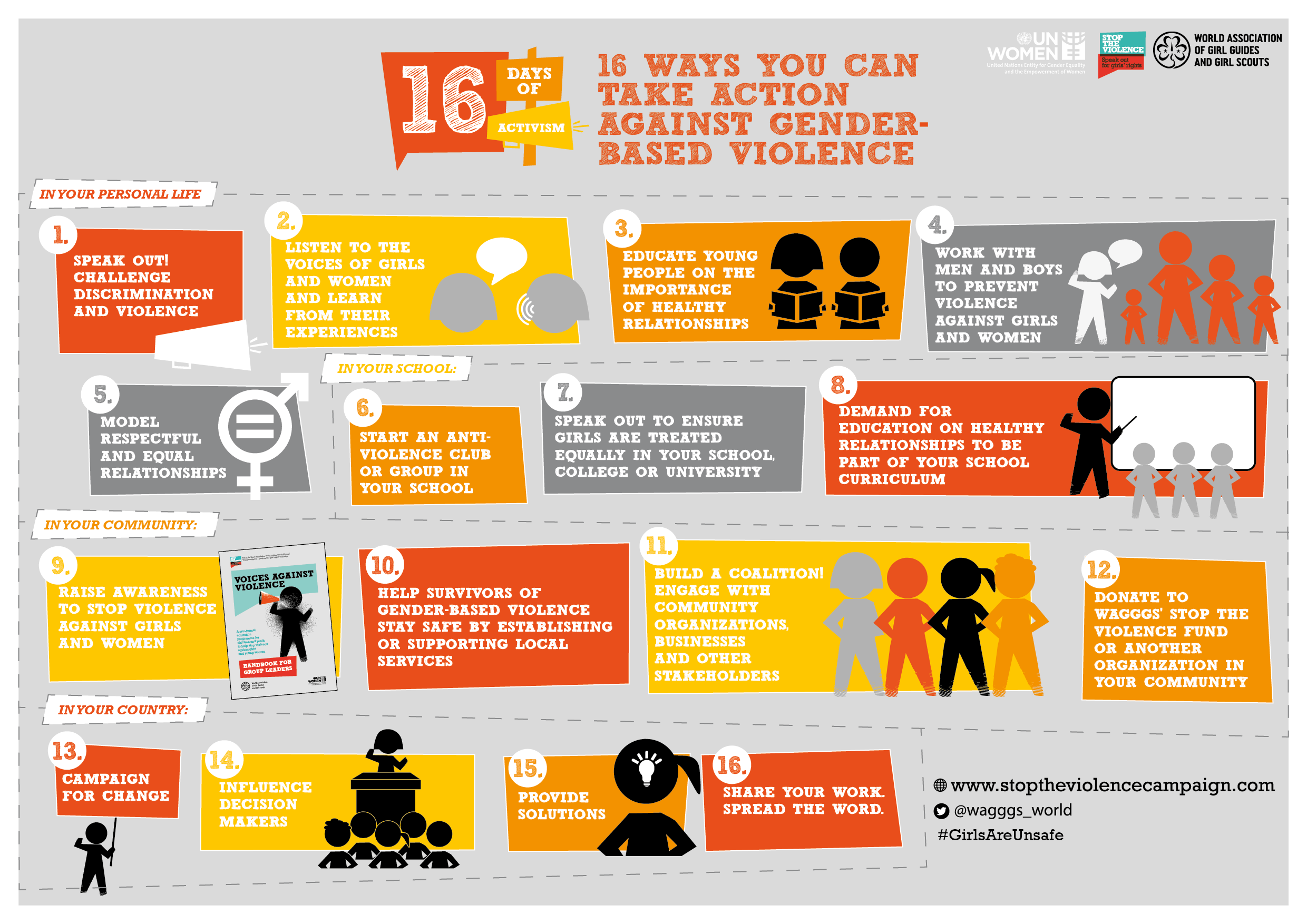 Gender-based violence: recognise it, condemn it and stop it!
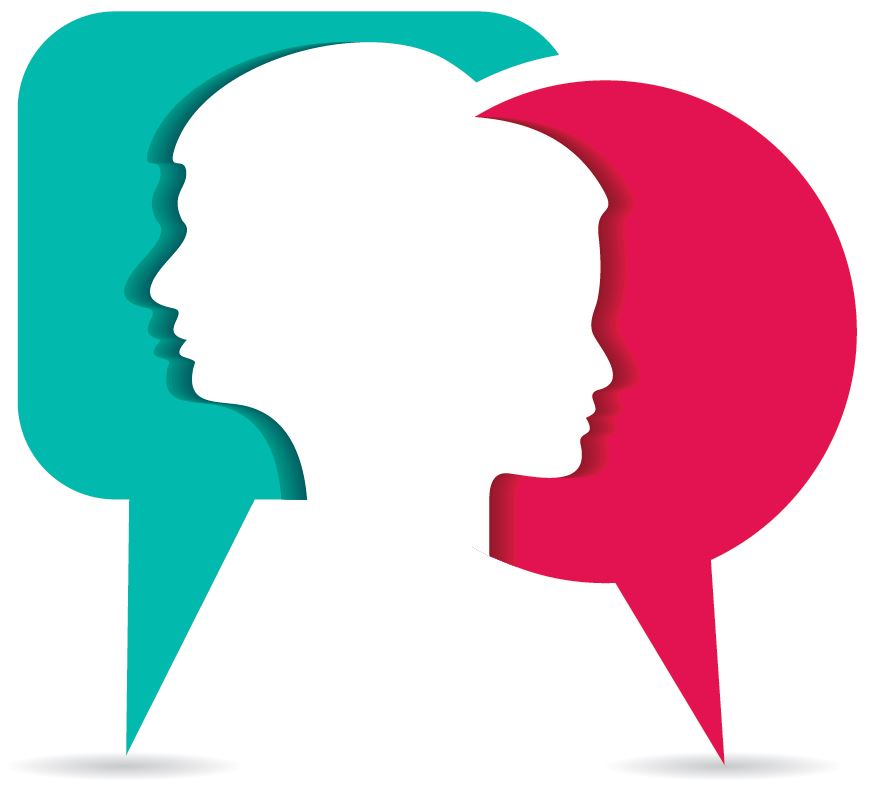 1.8. What you should do……
Zero tolerance for gender-based violence is the only appropriate solution.
It is vital that we all contribute to its elimination. Because it concerns all of us!
Do not overlook gender-based violence, when you encounter a case.
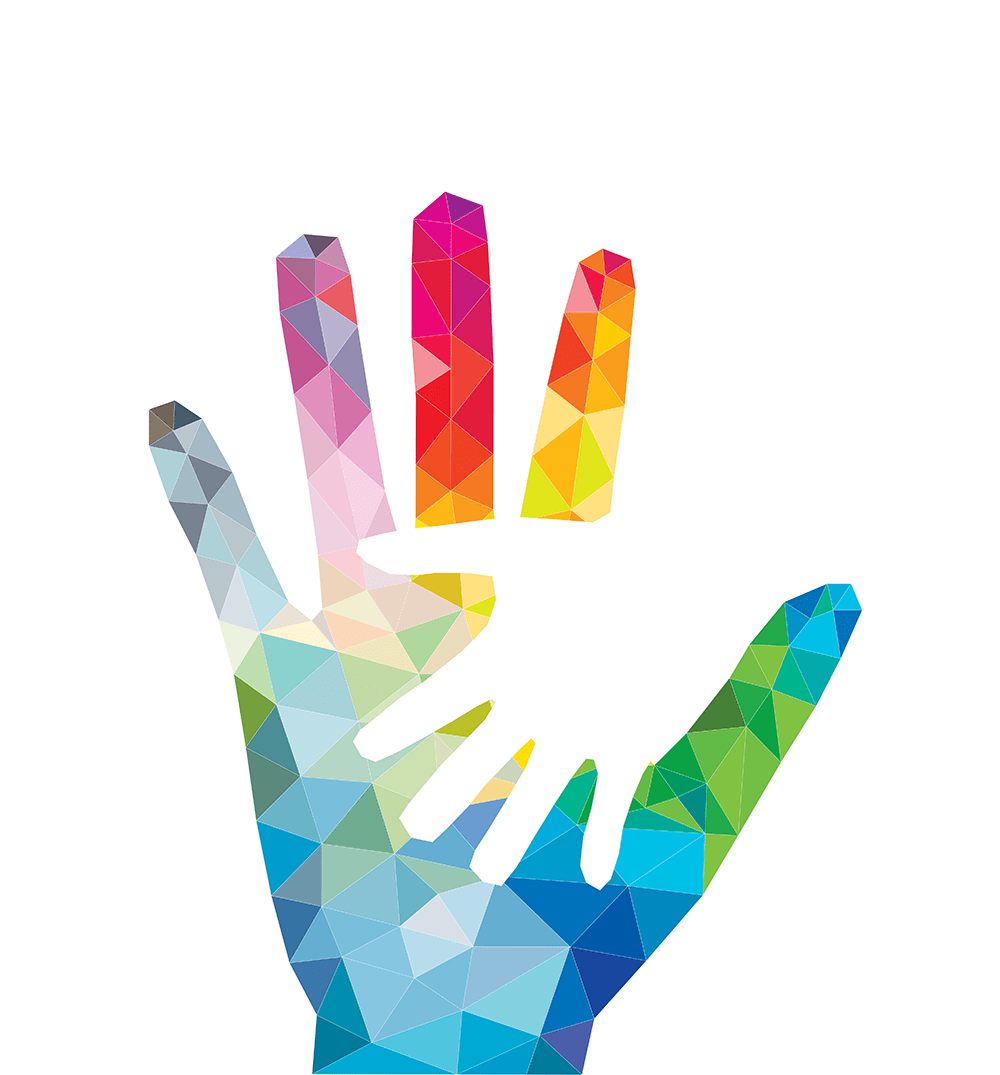